11.03.03 Конструирование и технология электронных средств - бакалавриат
Команда 1 курса «Red eyes»
Ковалев Дмитрий (РИ-180013)
Крутиков Дмитрий (РИ-180013)
Богомолов Павел (РИ-180013)
Лукиных Евгений (РИ-180013)
Куратор:
Шадрин Денис Борисович
Целевая аудитория
Целевая аудитория – абитуриенты. Лучший способ узнать их потребности – опросить студентов 1 курса данного направления, которые сами недавно были абитуриентами.

Данная работа была проведена на студентах группы РИ-180009. 

С их помощью собрана, проанализирована и преобразована информация. Они же помогли протестировать макет и сайт.
Анализ конкурентов
Были проанализированы некоторые конкуренты с точки зрения проходных баллов.
Описание продукта
Процесс сбора информации
Информацию собирали планомерно, использовали следующие источники:

Просматривали сайты институтов, в которых есть данное направление подготовки, в том числе и сайты УрФУ и ИРИТ-РТФ.

Проводили опрос студентов первого курса данного направления.


Просматривали всевозможные источники в интернете, на которых присутствует хоть какая-то информация о данном направлении подготовки.
Обработка контента
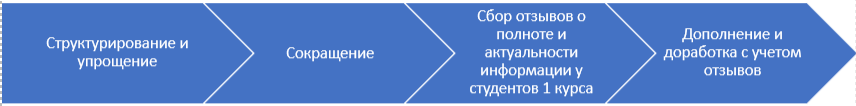 Макет
Собрав и преобразовав информацию, мы создали макет до того, как приступать к созданию сайта.
Макет был выполнен на сайте wix.com.
Перед созданием сайта мы попросили «покликать» макет сторонних людей. 
Макет получил одобрительные отзывы. Он оказался информативен и предельно понятен.
Ссылка на макет: https://dimas1999113028.wixsite.com/mysite
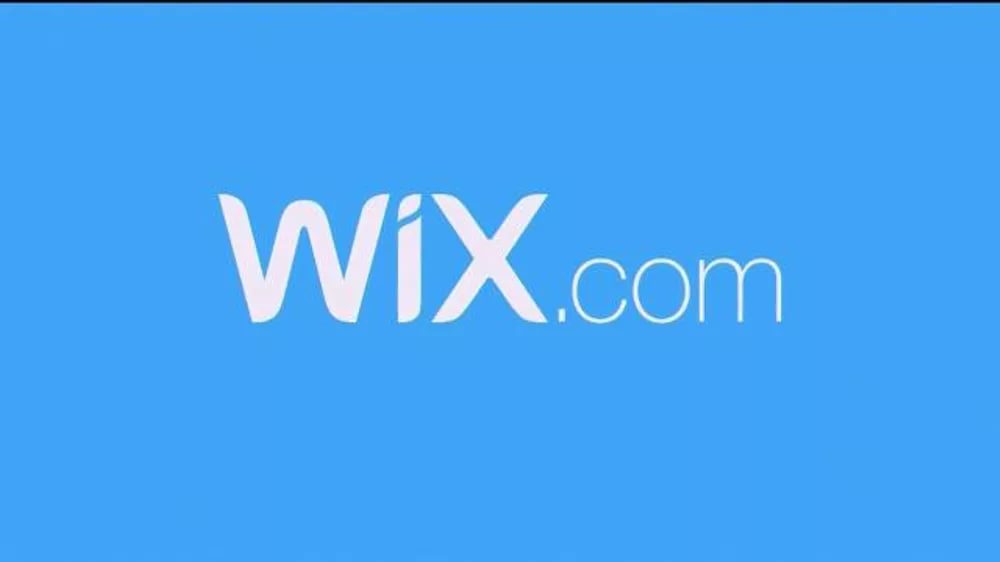 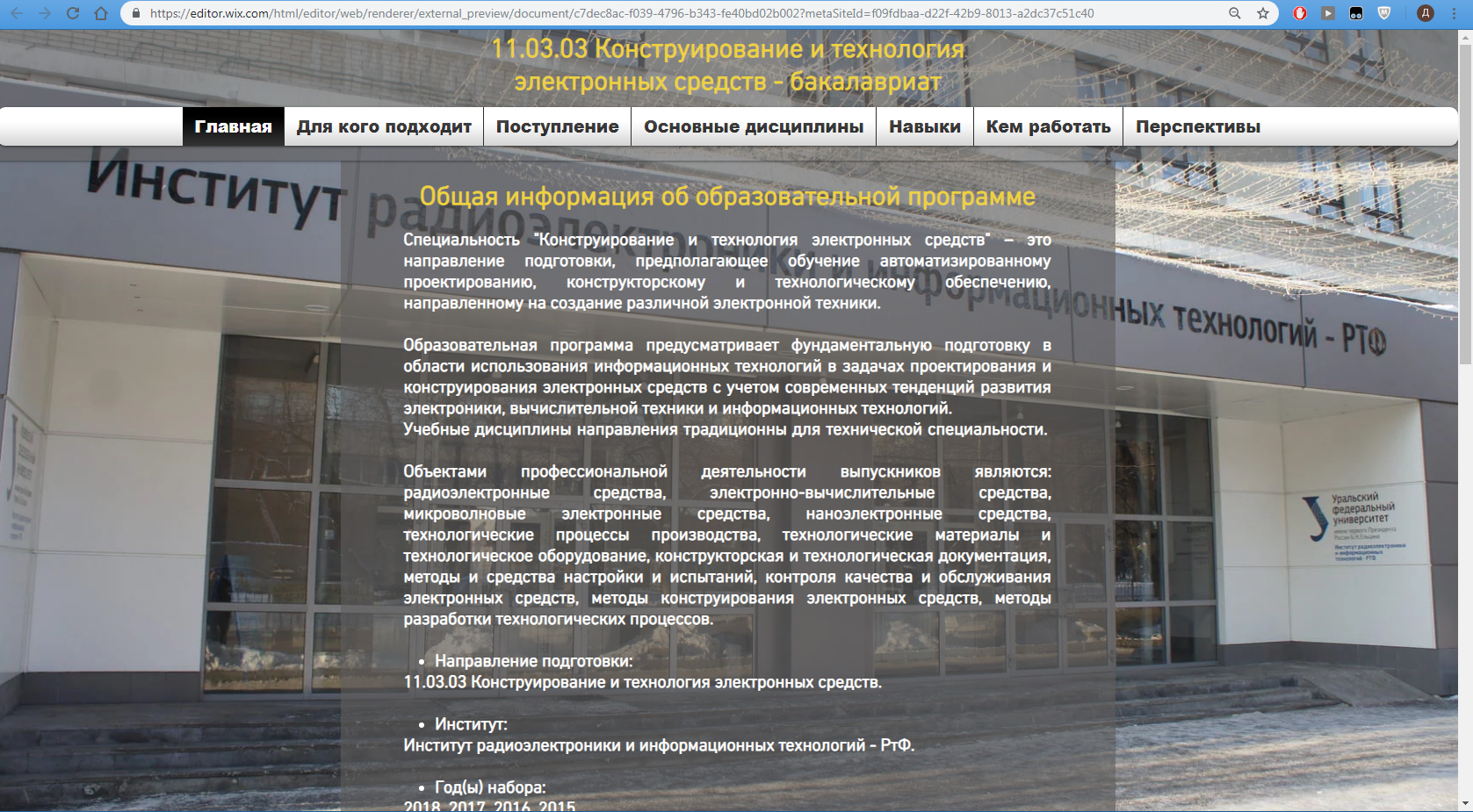 «главная» страница макета
Сайт
Сайт создавался уже после получения положительных отзывов о макете и контенте со стороны студентов 1 курса, которые помогали в сборе информации и определении требований к сайту. 
Сайт удовлетворяет требованиям к  информативности, простоте использования и дизайну.
Итоговый вариант сайта была «прокликан» людьми, не принимавшими непосредственного участив в его создании. 
Сайт, как и предполагалось, показался простым в использовании и информативным.
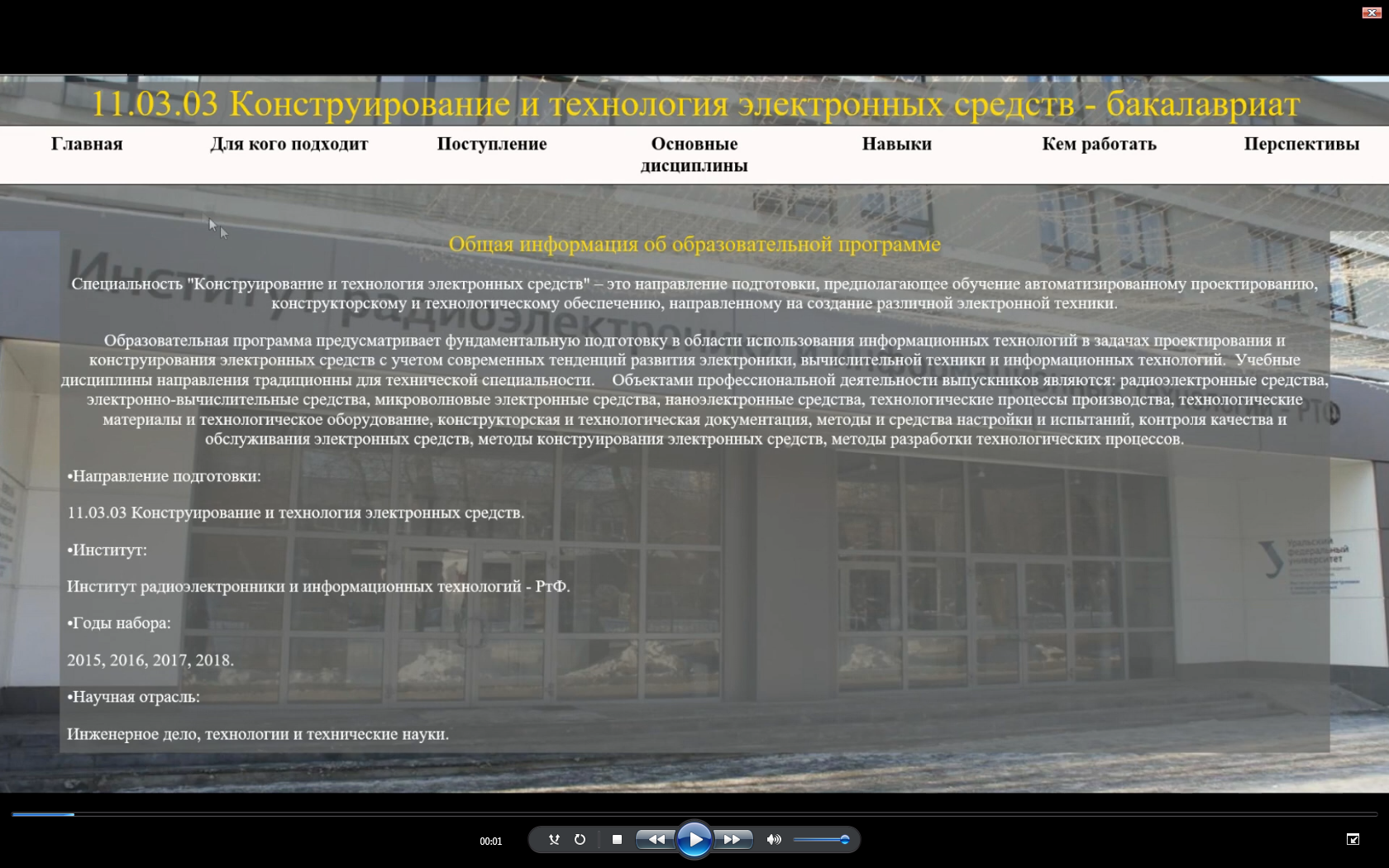 «главная» страница сайта
Использованные технологии при создании сайта
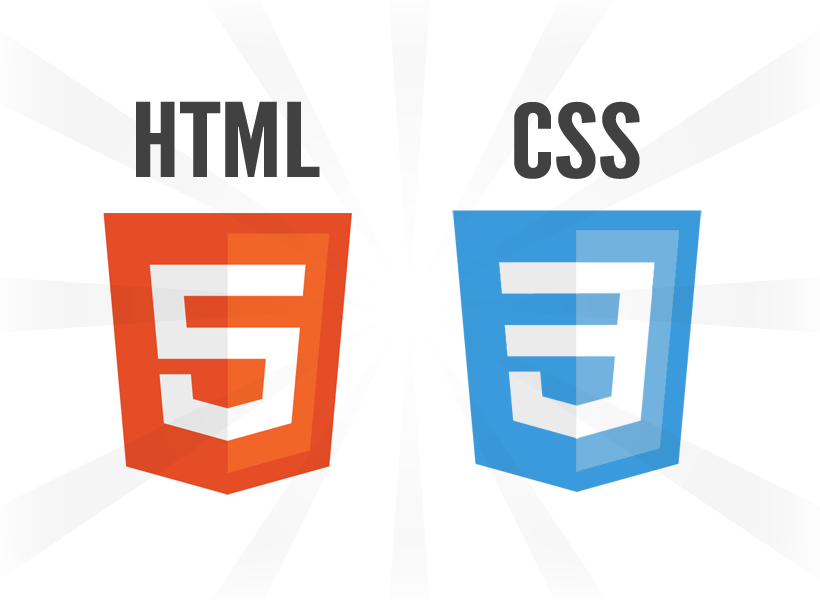 Заключение
Цель нашей работы выполнена. Результатом нашей работы является не только кликабельный макет, но и сам сайт, при создании которого нами были освоены HTML и CSS. 
Информация собиралась с помощью студентов, которые совсем недавно сами были абитуриентами и поступили на направление подготовки 11.03.03 Конструирование и технология электронных средств в УрФУ, следовательно, информация актуальна, коротка и понятна, структурирована и полна.
11.03.03 Конструирование и технология электронных средств - бакалавриат
Команда 1 курса «Red eyes»
Ковалев Дмитрий (РИ-180013)
Крутиков Дмитрий (РИ-180013)
Богомолов Павел (РИ-180013)
Лукиных Евгений (РИ-180013)
Куратор:
Шадрин Денис Борисович